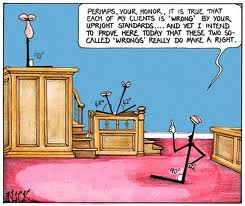 Algebra Comprehensive

September 9, 2011

Today is an A day!
Warm-up:
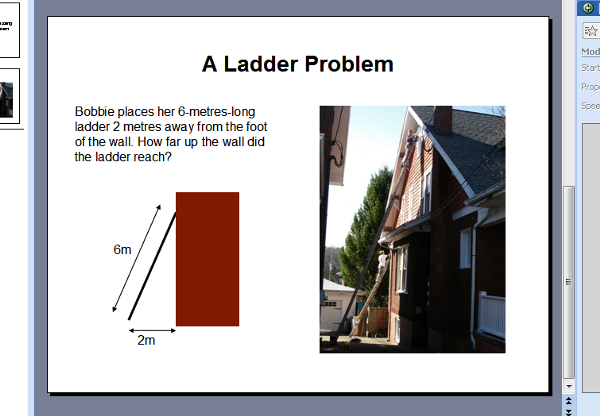 Review Guide

·Share Solutions in Group

·Discuss as Class
WEEKLY TEST!!
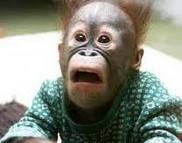 NO HOMEWORK!!!!